Guidance update for businesses following Omicron variant announcement
Name
Role
Guidance update following Omicron variant
On Saturday 27 November, the Prime Minister announced new temporary measures 
This document provides a summary of key guidance updates for high street businesses
Measures include face covering for some businesses and the changes that have been introduced are temporary and precautionary and will be reviewed in three weeks (from announcement date).
We will continue to keep this under review as the situation develops.
Guidance applies to
Shops and supermarkets (places which offer goods or services for retail sale or hire)
Shopping centres (malls and indoor markets)
Auction houses
Post offices, banks, building societies, high street solicitors and accountants, credit unions, short-term loan providers, savings clubs and money service businesses
Estate and letting agents
Premises providing personal care and beauty treatments (barbers, hair salons, tattoo and piercing studios, nail salons and massage centres)
Pharmacies
Premises providing veterinary services
Retail galleries
Retail travel agents
Takeaways without space for consumption of food or drink on premises
Public transport (aeroplanes, trains, trams, buses, coaches and ferries), taxis and private hire vehicles
Any car or small van during a professionally delivered driving lesson, a practical driving test, or during one of the practical tests for giving driving instruction, and in all HGV lessons and tests
Transport hubs (airports, rail and tram stations and terminals, maritime ports and terminals, bus and coach stations and terminals)
PAGE 3
Face-coverings
Face- masks must be worn when in shops, supermarkets and shopping centres (see full list of locations on previous slide)
On public transport
Where mask wearing is made compulsory, it is enforceable my law and non-compliance can result in a fine
Other indoor settings a face mask is not legally required but you should continue to wear a face covering in crowded and enclosed spaces where you may come into contact with people you do not usually meet
Children under 11 are exempt from wearing a face covering in any setting
Key messages
FACE COVERINGS - Shops 1 (Supermarkets) - Caption copy:    
You must wear a face covering on public transport and in shops, unless exempt. 
  
FACE COVERINGS – Shops 2 (General) - Caption copy:  
You must wear a face covering on public transport and in shops, unless exempt. 

FACE COVERINGS – Shops 3 (Shopping Centre) - Caption copy:    
You must wear a face covering on public transport and in shops, unless exempt. 

FACE COVERINGS – Shops 4 (Hairdressers/Nail Salons) - Caption copy:    
You must wear a face covering on public transport and in shops, including hairdressers, unless exempt.
Visual Assets for Businesses
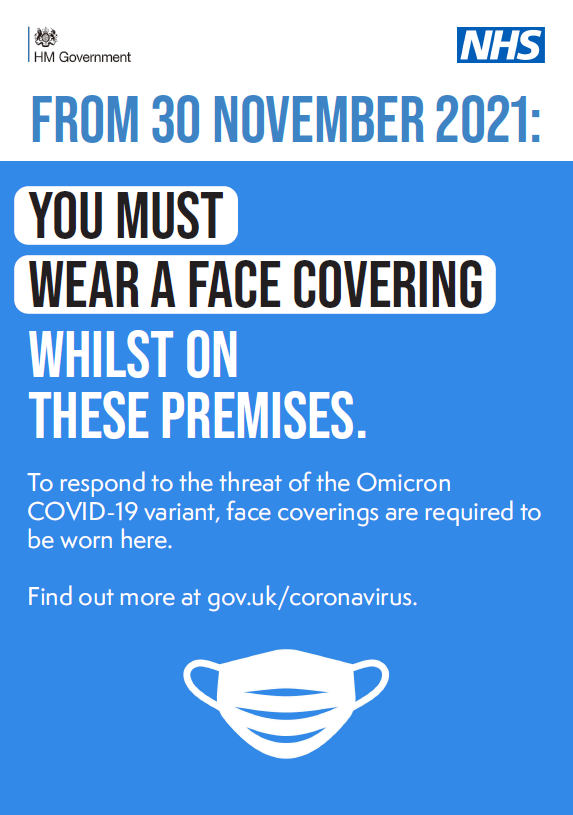 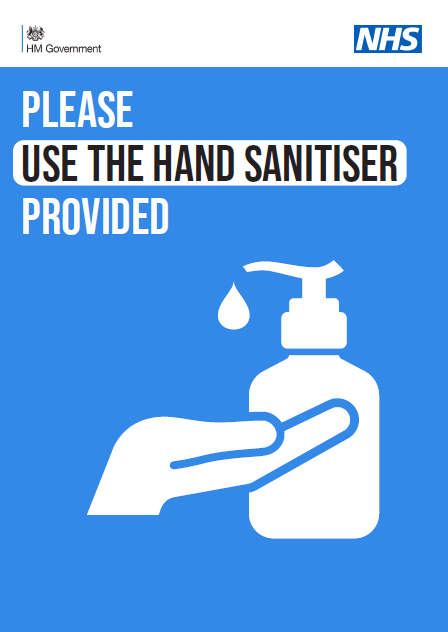 UKHSA/PHE Resource Centre have provided visual assets for businesses which you can print to display at your premises and share digitally

These can be downloaded from here > Omicron Social Media Resources
NHS COVID-19 App
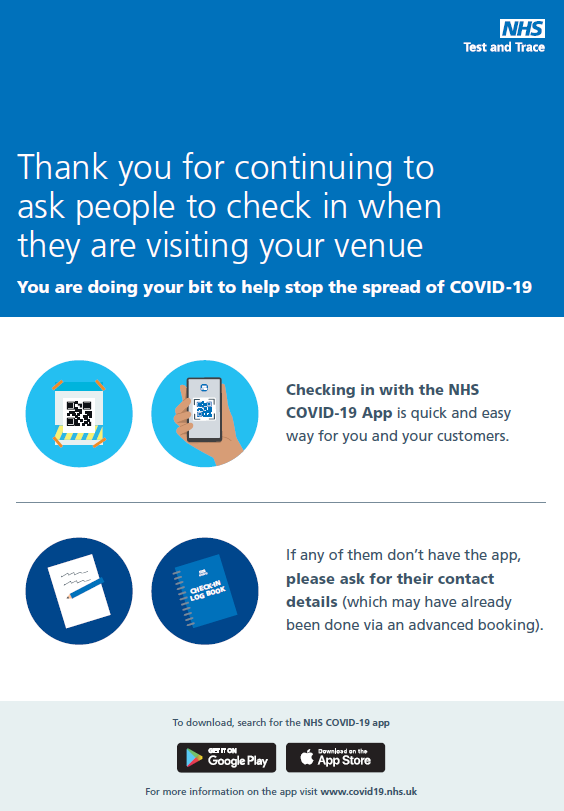 When visiting any shop, supermarket or shopping centre please use the NHS COVID-19 app. 
The NHS COVID-19 app is the fastest way to see if you’re at risk of COVID-19. The faster you know the quicker you can protect your community and loved ones, helping to stop the spread of COVID-19
Click to add text